Удивительные облака Подмосковья
Выполнила: 						Магидсон Мария Юрьевна
По небу голубому плыли облака,

Похожие на тортик, подушку и слона.

Играя с ветерками, меняли облик свой.

Как хочется, чтоб взяли они меня с собой.
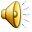 Облако в виде ястреба
Облако – «Ежик в тумане»
Морской шторм
Арктический берег
Песчаная буря
Ласточки летят
Перистые облака